13 Mar 20
IEEE 802.18 RR-TAGAd Hoc Agenda
Date: 13 March 2020
Authors:
Slide 1
Jay Holcomb (Itron)
13 Mar 20
Call to Order / Administrative Items
Officers for the RR-TAG / IEEE 802.18:
Chair is Jay Holcomb (Itron) 
Vice-chair, need someone
Secretary, need someone
Voters: 44 (7 on LMSC);  Aspirant members: 22  
A quorum is met since this meeting was announced more then 45 days ago.

IEEE 802 Required notices:
Affiliation - http://standards.ieee.org/faqs/affiliationFAQ.html
> Be sure to announce you name, affiliation, employer and clients the first time you speak. 
Anti-Trust - http://standards.ieee.org/resources/antitrust-guidelines.pdf
IEEE 802 WG Policies and Procedures - http://www.ieee802.org/devdocs.shtml 
Patent & administration slides,  02jan18
Copyright notice slides,   new 11nov19
(note; call for essential patents & copy right notice: the RR-TAG does not do standards, though all should be aware.)
For reference: IEEE-SA Standards Board Operations Manual is available at: 
http://standards.ieee.org/develop/policies/opman/sb_om.pdf (PDF version)
Slide 2
Jay Holcomb (Itron)
13 Mar 20
Other Guidelines for IEEE WG Meetings
All IEEE-SA standards meetings shall be conducted in compliance with all applicable laws, including antitrust and competition laws. 
Don’t discuss the interpretation, validity, or essentiality of patents/patent claims. 
Don’t discuss specific license rates, terms, or conditions.
Relative costs of different technical approaches that include relative costs of patent licensing terms may be discussed in standards development meetings. 
Technical considerations remain the primary focus
Don’t discuss or engage in the fixing of product prices, allocation of customers, or division of sales markets.
Don’t discuss the status or substance of ongoing or threatened litigation.
Don’t be silent if inappropriate topics are discussed … do formally object.
---------------------------------------------------------------   
For more details, see IEEE-SA Standards Board Operations Manual, clause 5.3.10 and Antitrust and Competition Policy: What You Need to Know at http://standards.ieee.org/develop/policies/antitrust.pdf
Slide 3
Jay Holcomb (Itron)
13 Mar 20
Participant behavior in IEEE-SA activities is guided  by the IEEE Codes of Ethics & Conduct
All participants in IEEE-SA activities are expected to adhere to the core  principles underlying the:
IEEE Code of Ethics
IEEE Code of Conduct
The core principles of the IEEE Codes of Ethics & Conduct are to:
Uphold the highest standards of integrity, responsible behavior, and ethical and  professional conduct
Treat people fairly and with respect, to not engage in harassment,  discrimination, or retaliation, and to protect people's privacy.
Avoid injuring others, their property, reputation, or employment by false or  malicious action
The most recent versions of these Codes are available at http://www.ieee.org/about/corporate/governance
Slide 4
Jay Holcomb (Itron)
13 Mar 20
Participants in the IEEE-SA “individual process” shall  act independently of others, including employers
The IEEE-SA Standards Board Bylaws require that “participants in the  IEEE standards development individual process shall act based on their  qualifications and experience”
This means participants:
Shall act & vote based on their personal & independent opinions derived from  their expertise, knowledge, and qualifications
Shall not act or vote based on any obligation to or any direction from any other  person or organization, including an employer or client, regardless of any  external commitments, agreements, contracts, or orders
Shall not direct the actions or votes of other participants or retaliate against  other participants for fulfilling their responsibility to act & vote based on their  personal & independently developed opinions
By participating in standards activities using the “individual process”, you  are deemed to accept these requirements; if you are unable to satisfy  these requirements then you shall immediately cease any participation (and would ask you to please leave the call or meeting.)
Slide 5
Jay Holcomb (Itron)
13 Mar 20
IEEE-SA standards activities shall allow the fair &  equitable consideration of all viewpoints
The IEEE-SA Standards Board Bylaws (clause 5.2.1.3) specifies that  “the standards development process shall not be dominated by any  single interest category, individual, or organization”
– This means no participant may exercise “authority, leadership, or influence by  reason of superior leverage, strength, or representation to the exclusion of fair  and equitable consideration of other viewpoints” or “to hinder the progress of the  standards development activity”
This rule applies equally to those participating in a standards  development project and to that project’s leadership group
Any person who reasonably suspects that dominance is occurring in a  standards development project is encouraged to bring the issue to the  attention of the Standards Committee or the project’s IEEE-SA Program  Manager
Slide 6
Jay Holcomb (Itron)
13 Mar 20
Ad hoc Agenda
Call to Order
Attendance server is open
Administrative items
Some one to take some notes, jay . 

Discussion items
5.9 GHz FCC’s NPRM
General Discussion Items

Actions required
FCC 5.9 GHz NPRM contributions
Anything new today	

AOB and Adjourn

Motion: Any objection to approving the agenda as presented?  None heard.
Vote:  Approved by unanimous consent
Happy Birthday to us, #40.   ,
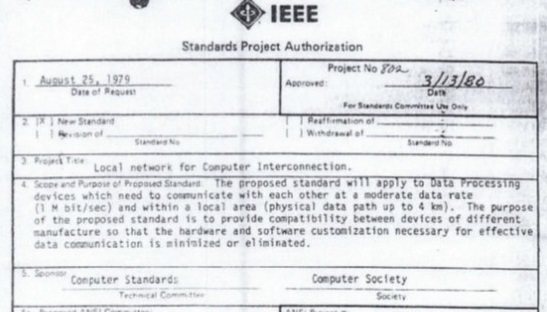 Slide 7
Jay Holcomb (Itron)
Agenda
13 Mar 20
FCC NPRM on 5.9 GHz reply comments-1
FCC NPRM on 5.9 GHz
Mentor: https://mentor.ieee.org/802.18/dcn/19/18-19-0163-02-0000-fcc19-138-nprm-revisiting-use-of-the-5-850-5-925-ghz-band.docx  (r01/02 Fed. Reg. some updates.) 
https://www.federalregister.gov/documents/2020/02/06/2020-02086/use-of-the-5850-5925-ghz-band
Proceeding 19-138
https://www.fcc.gov/ecfs/search/filings?proceedings_name=19-138&sort=date_disseminated,DESC
390 filings at the end of yesterday / 12th. 

Reply comments timeline due Monday 06 April
For Friday EC close or 10-day LMSC ballot, 
need to approve next Thursday, 19March in either case.
From the 802 chair it is on the closing meeting agenda.
Slide 8
Jay Holcomb (Itron)
[Speaker Notes: Why 2 days on ballot  Otherwise, the tally of votes shall not be made until at least 24 hours after the close of the ballot to allow time for delivery of the e-mail votes.
risk:  .18 approves 26Mar. 10 days,  26Mar(a 2nd and Paul in queue to approve hours (normally it is day) after telecon, through to 05(Sunday)>06(rules) then hours (normally it is a day) to close ballot and review with Paul, and then upload late 09April
We would request 10 day with early close and prep the LMSC ahead of time, to try to mitigate the risk., early close has not always been successful. 
What the NPRM Would Do: 
• Propose to repurpose the lower 45 megahertz of the band (5.850.5.895 GHz) for unlicensed operations to support high-throughput broadband applications. 
• Propose that unlicensed device operations in the 5.850-5.895 GHz band be subject to all of the general Part 15 operational principles in the Unlicensed National Information Infrastructure (U-NII) rules. Propose to adopt technical and operational rules (e.g., power levels, out-of-band emissions limits) similar to those that already apply in the adjacent 5.725-5.850 GHz (U-NII-3) band. 
• Propose to continue to dedicate spectrum in the upper 30 megahertz of the 5.9 GHz band (5.895-5.925 GHz) to support ITS needs for transportation and vehicle safety-related communications. o Propose to revise the current ITS rules for the 5.9 GHz band to permit Cellular Vehicle to Everything (C-V2X) operations in the upper 20 megahertz of the band (5.905-5.925 GHz). 
o Seek comment on whether to retain the remaining 10 megahertz (5.895-5.905 GHz) for DSRC systems or whether this segment should be dedicated for C-V2X. 
o Propose to require C-V2X equipment to comply with the existing DSRC coordination rules for protection of the 5.9 GHz band Federal Radiolocation Service. 
o Propose to retain the existing technical and coordination rules that currently apply to DSRC, to the extent that we allow DSRC operations in the 5.895-5.905 GHz band. 
 
• Seek comment on how DSRC incumbents would transition their operations out of some or all of the 5.9 GHz band if the proposals are adopted.]
13 Mar 20
FCC NPRM on 5.9 GHz reply comments-2
Are there comments that we should consider reply comments on?  Need input from members. 
A summary of the comments has been done with focus on 3 points: 
Pro/Con/Neutral – Supportive of reallocation of 45 MHz from ITS to U-NII
Pro/Con/Neutral - Commented on DSRC
Yes/No - Discussed technical issues regarding OOBE
https://mentor.ieee.org/802.18/dcn/20/18-20-0038
Initial feedback from the review of comments: 
1) on the CONs on DSRC, can we find errors to point out and correct. 
2) OOBE: 1) all okay (limited sources) 2) lots on interference  3) in-between 
Would like to send to the .11 folks and ask for specific contributions for the reply comments.
Potential direction for reply comments from earlier:  
Stay away from band split, we are neutral, though a big point by many. 
What about anti-DSRC (/IEEE) comments? This may be a priority.  
With this respond to pro-C-V2X comments with our pro-DSRC.
Should consider “fit for purpose” and can support other commenters with this.   We should be able to do this and stay away from band split. 
Any other points we should consider in our reply comments?  need input from members.
Slide 9
Jay Holcomb (Itron)
13 Mar 20
5.9 GHz NPRM –
Remember from discussions in Irvine.

Focus on what we all can agree on, pass on what we don’t have agreement on.  

Neutral on the partitioning, e.g. 45MHz/30MHz split in the NPRM 

Use the migration from 802.11p to 802.11bd to our advantage and how it strengthens the future of ITS, e.g. compatibility etc.

What ITS functions can be done in general unlicensed spectrum, so then IEEE 802.11 can be used throughout the entire band.   
Promote IEEE 802 as an open standard and update the standards terminology used.
Slide 10
Jay Holcomb (Itron)
13 Mar 20
FCC NPRM on 5.9 GHz reply comments-timeline
Proposed timeline

Ad hoc Fri 13th - 	3pm–et-2hr
 put the points/sections/outline together on our potential comments. 

Ad hoc Mon 16th - 	3pm–et-2hr
Core doc in place, by end of Monday, e.g. primary sections ID’d  
 
Ad hoc Tues 17th - 	3pm–et-2hr
 Doc is coming together 
 
Ad hoc Wed 18th - 	3pm–et-2hr
 need to finish reply comments for a clean version for Thursday vote. 
 
Normal 802.18 Thursday 19th is target for .18 approve 
Extremely fast read and vote.  

20March, Friday – EC close will bring up on agenda –
Slide 11
Jay Holcomb (Itron)
13 Mar 20
Actions Required
Are there NPRM comments that we should consider reply comments on?  Need input from members. 
Any other points we should consider in our reply comments?  need input from members. 
Chair to send out call-in info for ad hoc calls
Slide 12
Jay Holcomb (Itron)
13 Mar 20
Any Other Business
Nothing heard
Slide 13
Jay Holcomb (Itron)
13 Mar 20
Adjourn
Next weekly teleconference (scheduled to 07May): 19Mar20–15:00–<15:55 ET 
Call in info: https://mentor.ieee.org/802.18/dcn/16/18-16-0038-14-0000-teleconference-call-in-info.pptx  (or latest)  
All late changes/cancellations will be sent out to the 802.18 list server. 

Next ad hoc:  Monday 16Mar20–15:00–17:00 ET 
See backup slides for call ins 
	
Adjourn: 
Any objection to Adjourn. 
None heard, we are Adjourned at 16:57et

Thank You
Slide 14
Jay Holcomb (Itron)
13 Mar 20
Thank You
Back up and/or previous  slides follow
Slide 15
Jay Holcomb (Itron)
13 Mar 20
Friday 13Mar20- 	3pm–et-2hr
Seat4 802Webex changed the Webex meeting information. 
When it's time, join the Webex meeting here. 
Meeting number (access code): 795 762 140 
Meeting password: rrtag13
Friday, March 13, 2020 
3:00 pm  |  (UTC-05:00) Eastern Time (US & Canada)  |  2 hrs 
Join meeting
https://ieee802.my.webex.com/ieee802.my/j.php?MTID=m1c98d52922245f58dcd61f5417910a6b
Join by phone
Tap to call in from a mobile device (attendees only)
+1-510-338-9438 USA Toll
+44-20-3198-8144 UK Toll
Global call-in numbers
Need help? Go to http://help.webex.com
Slide 16
Jay Holcomb (Itron)
13 Mar 20
Monday 16Mar20- 	3pm–et-2hr
802.18 ad hoc 5.9 GHz reply comments
When   Mon, March 16, 12pm – 2pm
Where  https://ieee802.my.webex.com/ieee802.my/j.php?MTID=m616c076dfafbaada5d63b351745f9a6e  (map)
 
Description  JOIN WEBEX MEETING https://ieee802.my.webex.com/ieee802.my/j.php?MTID=m616c076dfafbaada5d63b351745f9a6e

Meeting number (access code): 794 492 115 
Meeting password: rrtag16 
 
JOIN BY PHONE +1-510-338-9438 USA Toll Tap here to call (mobile phones only, hosts not supported): 
 
tel:%2B1-510-338-9438,,*01*794492115%23%23*01* +44-20-3198-8144 UK Toll Tap here to call (mobile phones only, hosts not supported): tel:%2B44-20-3198-8144,,*01*794492115%23%23*01* 
 
Global call-in numbers https://ieee802.my.webex.com/ieee802.my/globalcallin.php?MTID=m616245ea64a36aa0c303fc26b56b8e7a 

Can't join the meeting? 
https://collaborationhelp.cisco.com/article/WBX000029055 IMPORTANT NOTICE: Please note that this Webex service allows audio and other information sent during the session to be recorded, which may be discoverable in a legal matter. By joining this session, you automatically consent to such recordings. If you do not consent to being recorded, discuss your concerns with the host or do not join the session.
Slide 17
Jay Holcomb (Itron)
13 Mar 20
Tuesday 17Mar20- 	3pm–et-2hr
802.18 ad hoc 5.9 GHz reply comments
When   Tue, March 17, 12pm – 2pm
Where  https://ieee802.my.webex.com/ieee802.my/j.php?MTID=m7186222baf1b5083fb2f34471e73e483  (map)
 
Description JOIN WEBEX MEETING https://ieee802.my.webex.com/ieee802.my/j.php?MTID=m7186222baf1b5083fb2f34471e73e483
 
Meeting number (access code): 792 240 390 
Meeting password: rrtag17 
 
JOIN BY PHONE +1-510-338-9438 USA Toll Tap here to call (mobile phones only, hosts not supported): 
 
tel:%2B1-510-338-9438,,*01*792240390%23%23*01* +44-20-3198-8144 UK Toll Tap here to call (mobile phones only, hosts not supported): tel:%2B44-20-3198-8144,,*01*792240390%23%23*01*  

Global call-in numbers https://ieee802.my.webex.com/ieee802.my/globalcallin.php?MTID=m45f86b2585e7509171bc6241c95fb445 

Can't join the meeting? 
https://collaborationhelp.cisco.com/article/WBX000029055 IMPORTANT NOTICE: Please note that this Webex service allows audio and other information sent during the session to be recorded, which may be discoverable in a legal matter. By joining this session, you automatically consent to such recordings. If you do not consent to being recorded, discuss your concerns with the host or do not join the session.
Slide 18
Jay Holcomb (Itron)
13 Mar 20
Wednesday 18Mar20- 	3pm–et-2hr
802.18 ad hoc 5.9 GHz reply comments
When   Wed, March 18, 12pm – 2pm -pacific time
Where  https://ieee802.my.webex.com/ieee802.my/j.php?MTID=mbf389dd6919e19fa8f4e7eee6ad2cd93    (map)
 
Description JOIN WEBEX MEETING https://ieee802.my.webex.com/ieee802.my/j.php?MTID=mbf389dd6919e19fa8f4e7eee6ad2cd93
 
Meeting number (access code): 797 786 549 
Meeting password: rrtag18 
 
JOIN BY PHONE +1-510-338-9438 USA Toll Tap here to call (mobile phones only, hosts not supported): 
 
tel:%2B1-510-338-9438,,*01*797786549%23%23*01* +44-20-3198-8144 UK Toll Tap here to call (mobile phones only, hosts not supported): tel:%2B44-20-3198-8144,,*01*797786549%23%23*01* 

Global call-in numbers https://ieee802.my.webex.com/ieee802.my/globalcallin.php?MTID=m2fcbd30dde81f736b42fbbdc27571d8c 

Can't join the meeting? 
https://collaborationhelp.cisco.com/article/WBX000029055 IMPORTANT NOTICE:  Please note that this Webex service allows audio and other information sent during the session to be recorded, which may be discoverable in a legal matter. By joining this session, you automatically consent to such recordings. If you do not consent to being recorded, discuss your concerns with the host or do not join the session.
Slide 19
Jay Holcomb (Itron)
13 Mar 20
Thank You
Slide 20
Jay Holcomb (Itron)